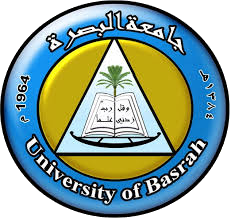 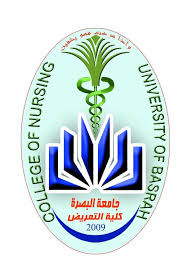 Fundamentals of Nursing(1st Stage)
Intravenous Injection (Practice)
Lecture 3
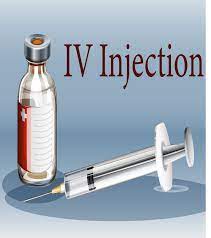 University of Basrah –College of Nursing – Fundamentals of Nursing Department
Introduction
Some medications must be given by an intravenous injection or infusion(I.V) . This means they’re sent directly into vein using a needle or tube. In fact, the term “intravenous” means “into the vein.
An I.V bolus: is one method of medication administration currently practiced on patient care units. It introduces a concentrated dose of a medication directly into a vein by way of an existing IV access. Administering medications by IV bolus is common in emergencies when deliver a fast-acting medication quickly. It is essential to monitor patients closely for adverse reactions because these medications act quickly.
Take into Account
The IV bolus is a dangerous method to administer medications because it allows no time to correct errors.
 Administering an IV push medication too quickly can cause death. Therefore be very careful in calculating the correct amount of the medication to give. 
A bolus may cause direct irritation to the lining of blood vessels; thus always confirm placement of the IV catheter or needle.
 Never give an IV bolus if the insertion site appears edematous or reddened or if the IV fluids do not flow at the ordered rate. 
Accidental injection of some medications into tissues surrounding a vein can cause pain, sloughing of tissues, and abscesses.
Uses of I.V injections
1-In some situations, people must receive medication very quickly. This includes emergencies, such as a heart attack, stroke, or poisoning. In these instances, taking pills or liquids by mouth may not be fast enough to get these drugs into the bloodstream. IV administration, on the other hand, quickly sends a medication directly into the bloodstream.

2-Medications may need to be given slowly but constantly. IV administration can also be a controlled way to give drugs over time.
3-Certain drugs may be given by IV administration because if you took them orally (by mouth), enzymes in your stomach or liver would break them down. This would prevent the drugs from working well when they’re finally sent to your bloodstream. Therefore, these drugs would be much more effective if sent directly into your bloodstream by IV administration.
Advantages of I.V Route
There is rapid onset of medication effects, which  is useful in patients  experiencing critical or  emergent health  problems. 
Medications can be prepared quickly and  given over a shorter time.
Doses of short-acting medications can be  titrated based on a  patient’s needs and  responses to the drug  therapy. This is important  for infants, children, and  older patients. 
Method provides a more accurate dose of  medication delivered  because no medication is  left in intravenously.
Disadvantage
Not all medications can be delivered by IV push. 
 There is higher risk for infusion reactions; some are  mild to severe because the  medication action peaks  quickly. 
 When giving medication quickly (e.g., less than   1 minute), there is very little  opportunity to stop the  injection if an adverse  reaction occurs. 
  Hypersensitivity reaction can cause an immediate or  delayed systemic reaction to  a medication, requiring  supportive measures.
Best Practices for Administration of Intravenous Solutions and Medications
Use standardized concentrations and dosages of medication. 
 Use standardized procedures for ordering, preparing, and administering intravenous (IV) medications.
 Administer solutions and medications prepared and dispensed from the pharmacy or as commercially prepared when possible. 
 Use standardized infusion concentrations of “high-alert” medications.
 Standardize the storage of IV medications.
Use standardized label practices. Bold patient name, generic drug name, and patient-specific dose.
EQUIPMENTS
Syringe with needle. 
Drug to be administered (without air).
Tourniquet.
Antiseptic hand rub, clean gloves.
Adhesive tape, antiseptic solution, and cotton wool.
Medication administration record (MAR) 
Puncture-proof container
Nursing Diagnosis
Acute pain
 Deficient knowledge regarding medication therapy
Procedure
Close room curtain or door
Identify patient using two identifiers (i.e., name and birthday or name and account number). Compare identifiers in MAR with information on patient’s identification bracelet and/or ask patient to state name.
At patient’s bedside again compare MAR with names of medications on medication labels and patient name. 
Perform hand hygiene and apply clean gloves. 
Identify best vein by applying light pressure to inject medication.
Apply tournique   (4 to 6 inches) above proposed insertion site  and clean insertion site with antiseptic solution in one circular motion. Allow to dry.
Insert needle in 45 degree and inspect for blood  return into syringe which mean correct site.
Remove tournique and inject medication within amount of time recommended. Use watch to time administration.
After administering bolus, withdraw syringe
Dispose of covered needles and syringes in puncture-proof container.
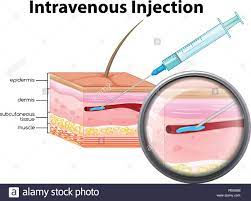 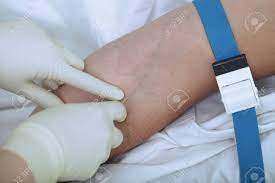 Cannulation
Intravenous cannula
Is a tube that can be inserted into a vein, primarily for the administration of intravenous fluids, obtaining blood samples and for administering medications.
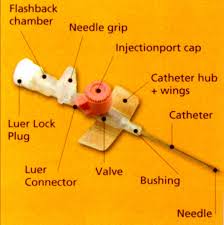 Indications
Fluid and electrolyte replacement.
Administration of medications.
Administration of blood/blood product.
Administration of Total Parenteral Nutrition.
Blood sampling.
Size of intravenous cannula
Cannula come in various colors, which correspond to the size of the “tube”. The size needed depends on what it to be infused e.g. colloid, crystalloid, blood products 
or medications; or at the rate the infusion is to run.
 
 The other factor which could determine which size to use is the patients veins e.g. you may only get a small blue cannula into an elderly patient who has spindly veins.
EQUIPMENTS
I.V cannula
Tourniquet.
Antiseptic hand rub, clean gloves.
Adhesive tape, antiseptic solution, and cotton wool.
Normal saline, syringe.
Procedure
Perform hand hygiene, applying clean gloves.
Select a well-dilated vein. Use most distal site in nondominant arm if possible
 Apply tourniquet (4 to 6 inches) above proposed insertion site. Choose site that will not interfere with patient’s activities of daily living (ADLs).
Anchor vein below site by placing thumb over vein and gently stretching skin against direction of insertion 4 to 5 cm distal to the site. Instruct patient to relax hand.
Clean insertion site with antiseptic solution in one circular motion, allow to dry.
Insert bevel in 45 degree into vein and observe for blood return through flashback chamber of catheter, indicating that bevel of needle has entered vein.
Procedure
7. Loosen stylet of over-the-needle catheter. Continue to hold skin taut while stabilizing needle and advance catheter off needle to thread just the catheter into vein until hub rests at venipuncture site. Do not reinsert stylet once it is loosened.

8. Stabilize catheter with nondominant hand and release tourniquet with other. Apply gentle but firm pressure with middle finger of nondominant hand 3 cm above insertion site. Keep catheter stable with index finger.

9. Secure cannula, dispose stylet. Remove clean gloves and perform hand hygiene.
Possible Complication
1-Hematoma: a collection of blood, which can result from failure to puncture the vein when the cannula is inserted or when the cannula is removed. 
2-Infiltration : when infuscate enters the subcutaneous tissue instead of the vein. 
3-Embolism: this can be caused by air, a thrombus, or fragment of a catheter breaking off and entering the venous system. 
4-Phlebitis: an inflammation of the vein resulting from mechanical or chemical irritation or from an infection.
Phlebitis Scale
Thanks